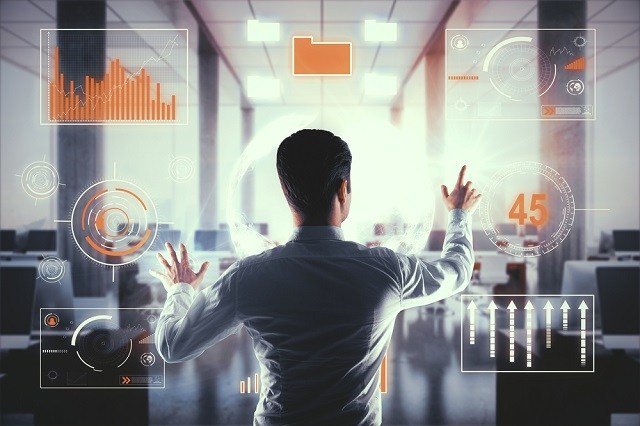 Management Science
Dr. Hendy Tannady, st, mt, mm, mba.

Department of ManagementFaculty of Humanities and BusinessUniversitas Pembangunan Jaya

JOHN a. Lawrence. & Barry A. Pasternack. (2002). Applied management science. NY: Wiley.
Weight of Assessment
Presence		: 14%
Quiz			: 36%
Mid Exam		: 25%
Final Exam	: 25%
Book REference
John A. Lawrence & Barry A. Pasternack. (2002). Applied Management Science. NY: Wiley.
Syllabus
Introduction to Management Science
Linear Programming Model
Network Model
Project Scheduling Model
Decision Model
Forecasting
Inventory Model
Queuing Theory
Simulation Model
Introduction to Management Science ModelsWeek 1
Case Study : United Airlines
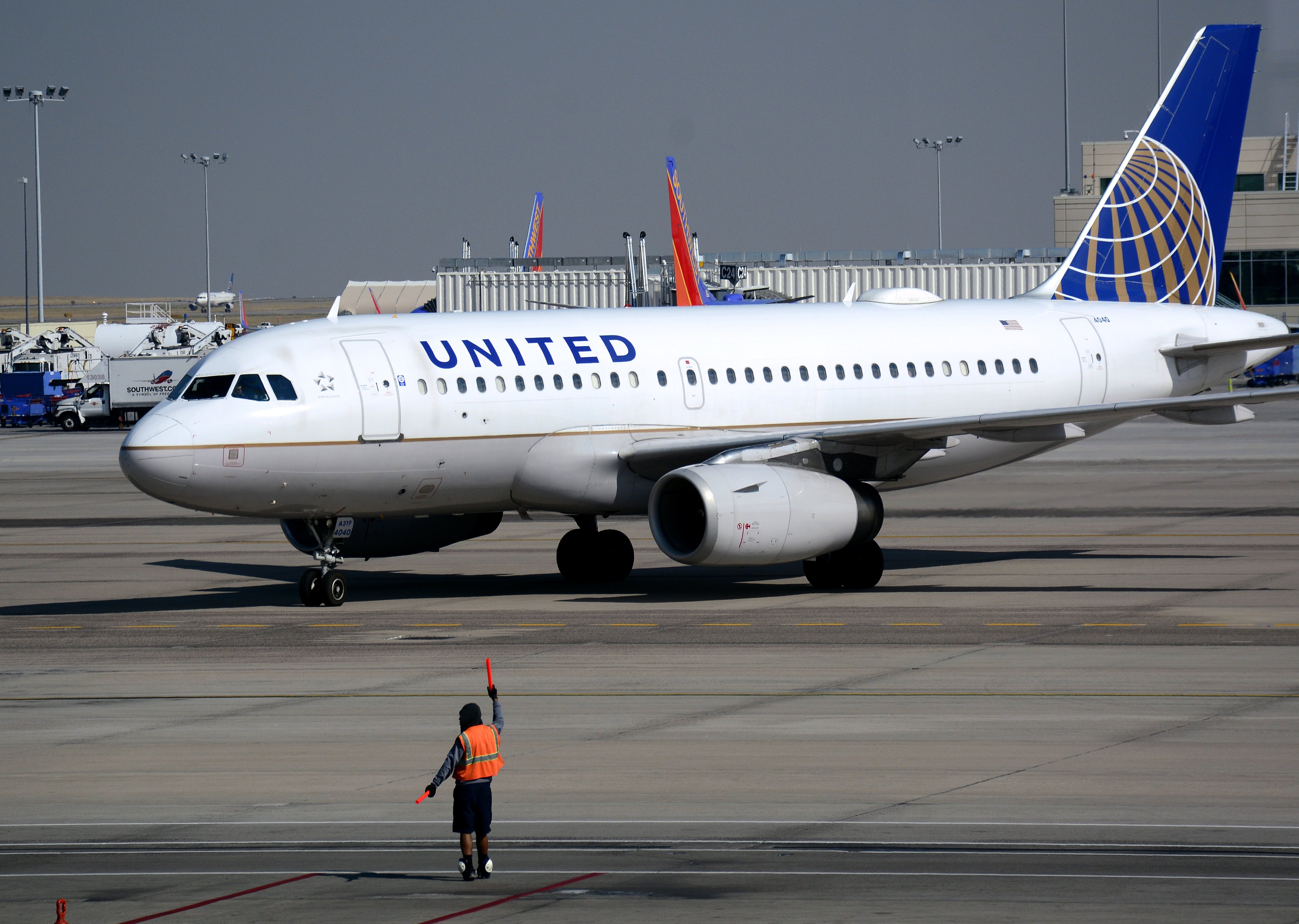 United Airlines operates a fleet of hundreds of different types of aircraft and employs thousand of people as pilots, flight attendants, ticket agents, ground crews, and service personnel in its operations throughout the United States, Canada, Central and South America, Europe, Asia, and Australia. The complexity of its operations requires United to be highly mechanized and to utilize latest mathematical tools, information, and computer technology so that it can :

Develop master flight schedules
Forecast demand for its routes
Determine an aircraft lease/purchase plan
Assign planes and crews to the routes
Set fares
Purchase fuel
Schedule airport ticket agents and service personnel
Schedule maintenance crews
Maintain service facilities 
Lease airport gates
Design and monitor its frequent flyer program

Factors impacting these decisions include :
Budget, equipment, and personnel scheduling
Union agreements for personnel scheduling
Federal Aviation Administration guidelines
Safe distance/turnaround time requirements
The flexibility to react in real time to complications due to weather, congestion, and other causes
1.1 What is Management Science ?
MANAGEMENT SCIENCE is the discipline that adapts the scientific approach for problem solving to executive decision making in order to accomplish the goal. It involves :

Analyzing and building mathematical models of complex business situations
Solving and refining the mathematical models typically using spreadsheets and/or other software programs to gain insight into the business situation
Communicating/implementing the resulting insights and recommendations based on these models
1.1 What is Management Science ?
BUSINESS AND MANAGEMENT SCIENCE 

Every enterprise has an objective it wishes to accomplish. Companies that operate for profit want to provide products or services to customers in order to make money for their owners of stockholders.

A nonprofit organization such as a hospital may want to provide services to patients at minimum cost. The stated  objective of government entities is to serve their citizens well. 

In general, the goal of both for-profit and non-for-profit organizations is to optimize the use of available resources, given all the internal and external constraints placed on them.
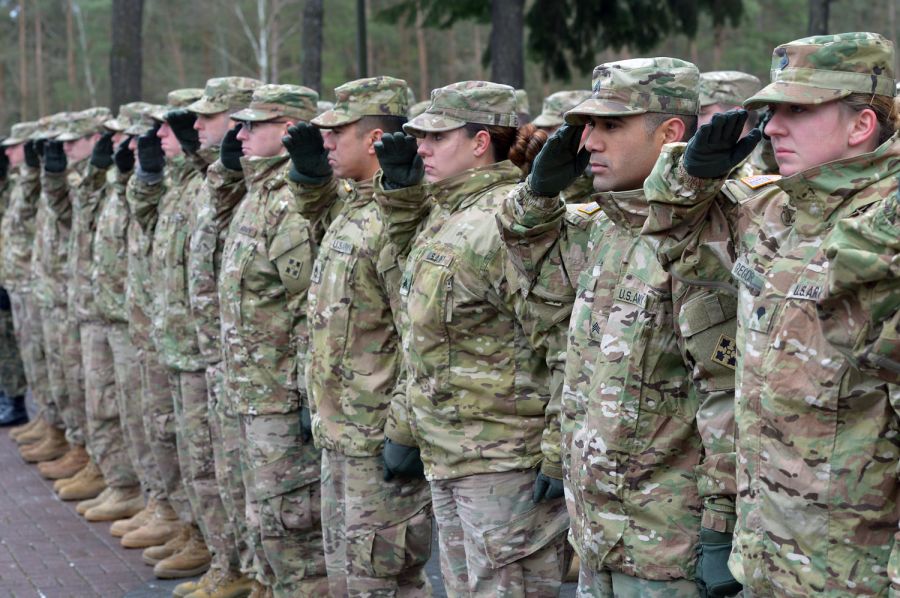 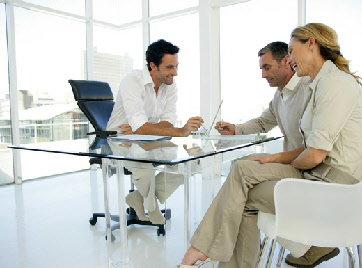 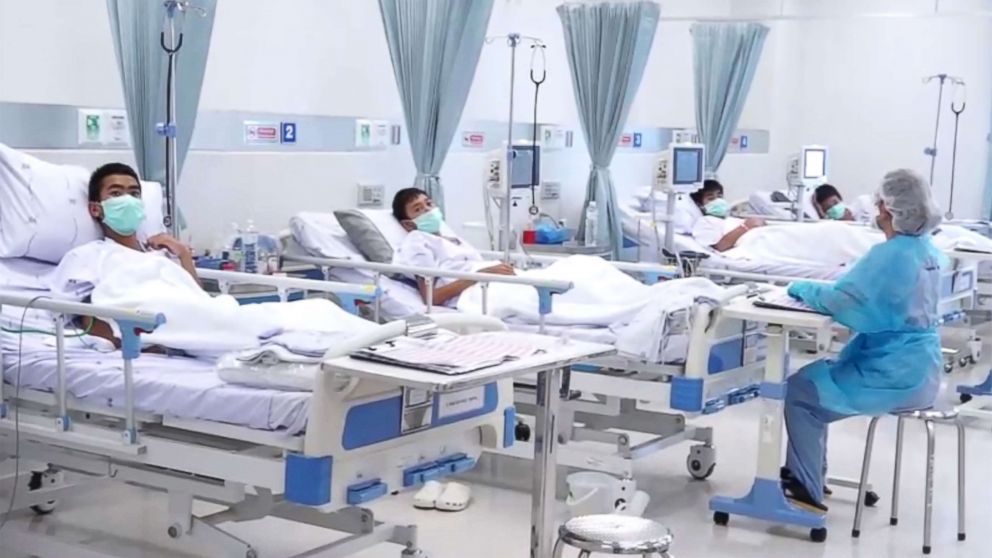 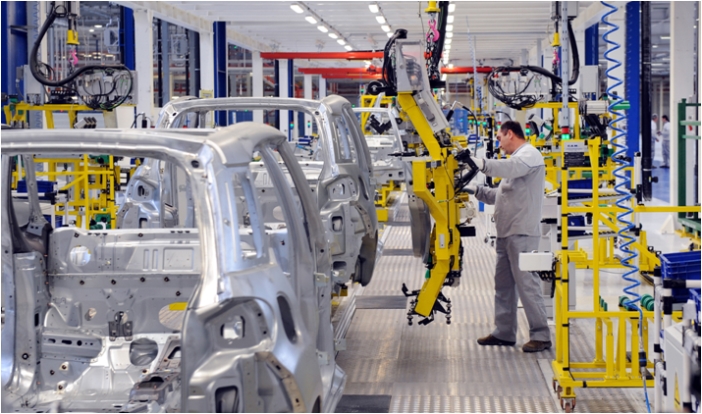 1.1 What is Management Science ?
THE MANAGEMENT SCIENCE APPROACH 

Modern-day management science grew out of successful applications of the scientific approcach to solving military operational problems during World War II. Hence, it was originally dubbed “operational research”. After the war, as this approach found its way into all areas of the military, government, and industry, the term was shortened to “operations research (OR)”.

As managers in business began using operations research approaches to aid in decision making, the term “management science (MS)” was coined.

MS/OR involves :
The use of techniques such as statistical inference and decision theory, mathematical programming, probabilistic models, network and computer science (to solve complex operational and strategic issues).
1.1 What is Management Science ?
MANAGEMENT SCIENCE APPLICATIONS 

MS analyses, which have been applied to a wide variety of situations, have had a dramatic impact on the effectiveness of many organizations. A small sampling of the many successful applications of the MS/OR approach include the following

Producing Hamburgers at BURGER KING, uses Linear Programming (Chapter 2 and 3)
Scheduling Crews at AMERICAN AIRLINES, uses Integer Linear Programming (Chapter 2 and 3)
Planning the SONY Advanced Traveler Information System, uses Shortest Path Network (Chapter 4)
Rebuilding the INTERSTATE 10 FREEWAY, uses Critical Path Method (Chapter 5)
Planning ENVIRONMENTAL POLICY IN FNLAND, uses Decision Analysis (Chapter 6)
Cooking at MRS. FIELDS, uses Demand Forecasting (Chapter 7) and Inventory Modeling (Chapter 8)
Designing Attractions at DISNEYLAND AND DISNEYWORLD, uses Queuing Models (Chapter 9)
Transporting Trash in NEW YORK CITY, uses Simulation Model (Chapter 10)
Establishing Quality Management at FORD MOTOR COMPANY, uses Quality Management (Chapter 11)
1.2 A BRIEF HISTORY OF MANAGEMENT SCIENCE
1.2 A BRIEF HISTORY OF MANAGEMENT SCIENCE
1.3 mathematical modeling
THE MATHEMATICAL MODELING APROACH 

Management science relies on mathematical modeling, a process that translates observed or desired phenomena into mathematical expressions.

For example, NewOffice Furniture produces three products- deks, chair and molded steel (which it sells to other manufacture) – and is trying to decide on the number of desks (D), chairs (C), and pounds of molded steel (M) to produce during a particular production run. If NewOffice nets a $50 profit on each desk produced, $30 on each chair produced, and $6 per pound of molded steel produced, the total profit for a production run can be modeled by the expression :

50D + 30C + 6M

Similarly, if 7 pounds of raw steel are needed to manufacture a desk, 3 pounds to manufacture a chair, and 1.5 pounds to produce a pound of molded steel, the amount of raw steel used during the production run is modeled by the expression :

7D + 3C + 1.5M
1.3 mathematical modeling
THE MATHEMATICAL MODELING APROACH 

A constrained mathematical model is a model with an objective and one or more constraints. Functional constraints are “≤”, “≥”, or “=“ restrictions that involve expressions with one or more variables. For example, if NewOffice has only 2000 pounds of raw steel available for the production run, the functional constraint that express the fact that it cannot use more than 2000 pounds of raw steel is modeled by the inequality.

7D + 3C + 1.5M ≤ 2000

Variable constraints are constraints involving only one of the variables. Examples of variable constraints that will be discussed in this text include the following :  

Variable Constraints			Mathematical Expression
Nonnegativity constraint		X ≥ 0
Lower bound constraint		X ≥ L (a number other than 0)
Upper bound constraint		X ≤ U
Integer constraint			X = integer
Binary constraint			X = 0 or 1
1.3 mathematical modeling
THE MATHEMATICAL MODELING APROACH 

In the NewOffice example, no production can be negative; thus we should require the nonnegativity constraints D ≥ 0, C ≥ 0, and M ≥ 0. If at least 100 desks must be produced to satisfy contract commitments, and due to the availability of seat cushions, no more than 500 chairs can be produced, these can be expressed by the variable constraints D ≥ 100 and C ≤ 500, respectively.

Quantities of deks and chairs produced during the production run must be integer valued (the amount of molded steel need not be integer valued), we have the following constrained mathematical model for this problem :

MAXIMIZE		50D + 30C +    6M		(Total profit)
SUBJECT TO	  7D +   3C + 1.5M ≤ 2000	(Raw steel)
                                      D	           ≥ 100	(Contract)
		              C            ≤ 500	(Cushions)
		   D,       C,       M ≥ 0		(Nonnegativity)
		   D,       C             are integers

Mathematical model translate important business problems into a form suitable for determining a good or best optimal solution b use spreadsheets or other computer software. The solution for the above constrained mathematical model, we can show that producing 100 desks, 433 chairs, and two-thirds of a pound of modeled steel yields a maximum total profit of $ 17,994.
1.4 the management science process
PROBLEM DEFINITION
Problem Definition
Observe operations
Ease into complexity
Recognize political realities
Decide what is really wanted
Identify constraints
Seek continuous feedback

Mathematical Modeling
Identifying decision variables
Quantifying the objective and constraints
Constructing a model shell
Data gathering – consider time/cost issues
MATHEMATICAL MODELING
SOLUTION OF THE MODEL
COMMUNICATION/ IMPLEMENTATION OF RESULTS
1.4 the management science process
PROBLEM DEFINITION
Solution of the Model
Choose an appropriate solution technique
Generate model solutions
Test/validate model results
Return to modeling step if results are unacceptable
Perform “what-if” analyses

Comunication/Implementation of Results
Prepare a business report or presentation
Monitor the progress of the implementation
MATHEMATICAL MODELING
SOLUTION OF THE MODEL
COMMUNICATION/ IMPLEMENTATION OF RESULTS
1.5 writing business reports/memos
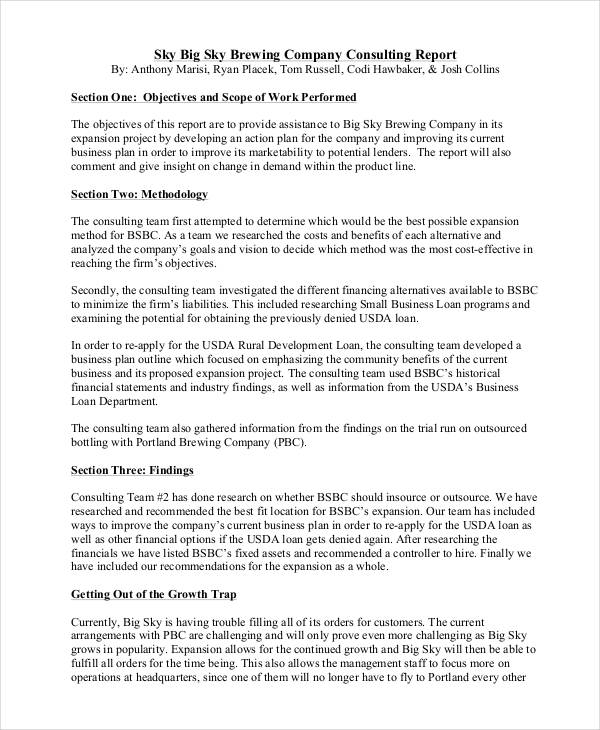 GUIDELINES FOR PREPARING BUSINESS REPORTS/PRESENTATIONS

Be Concise
Use Common, Everyday Language
Make Liberal Use of Graphics	

STRUCTURE OF A BUSINESS REPORT

Introduction – problem statement
Assumptions/approximations made
Solution approach/computer program used
Results-presentation/analysis
What-if analyses
Overall recommendation
Appendices
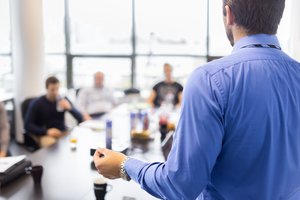 1.6 USING SPREADSHEETS IN MS MODELS
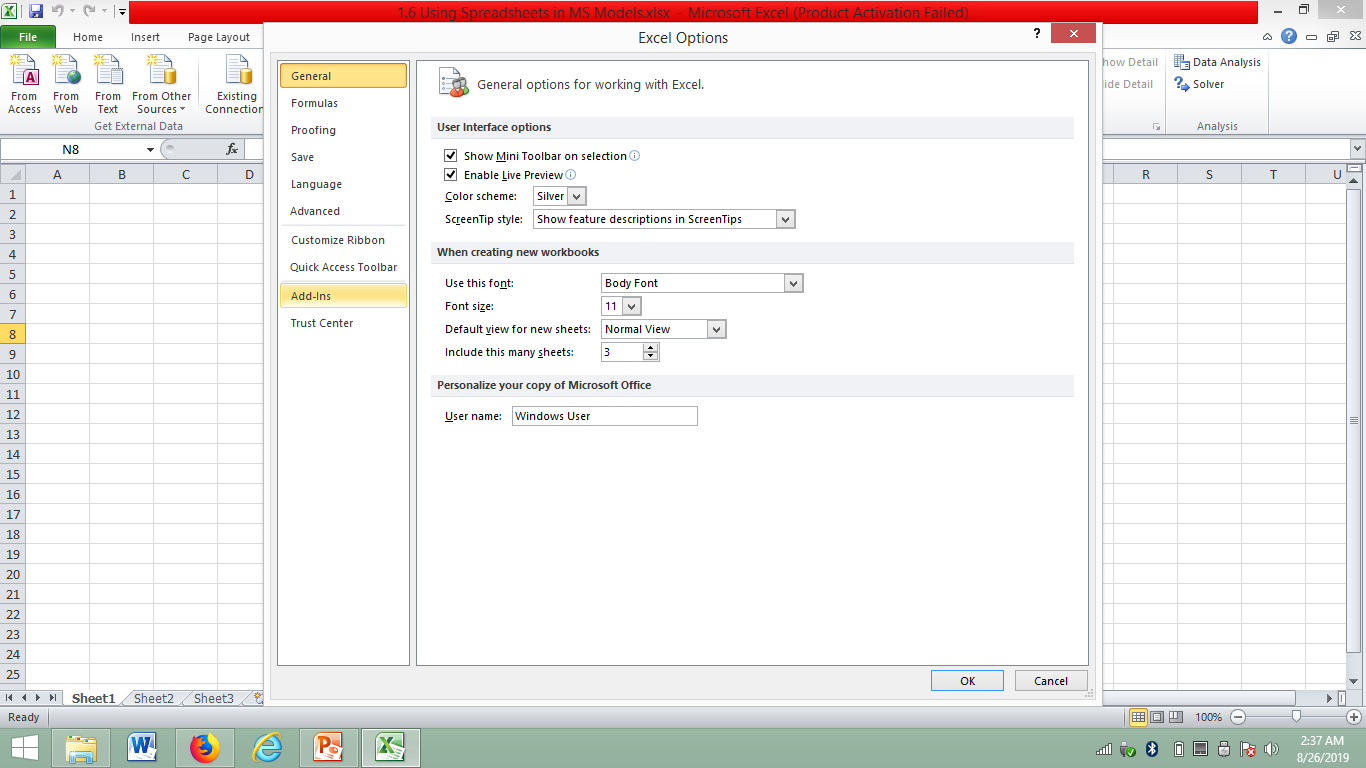 ADD-INS FUNCTION
1.6 USING SPREADSHEETS IN MS MODELS
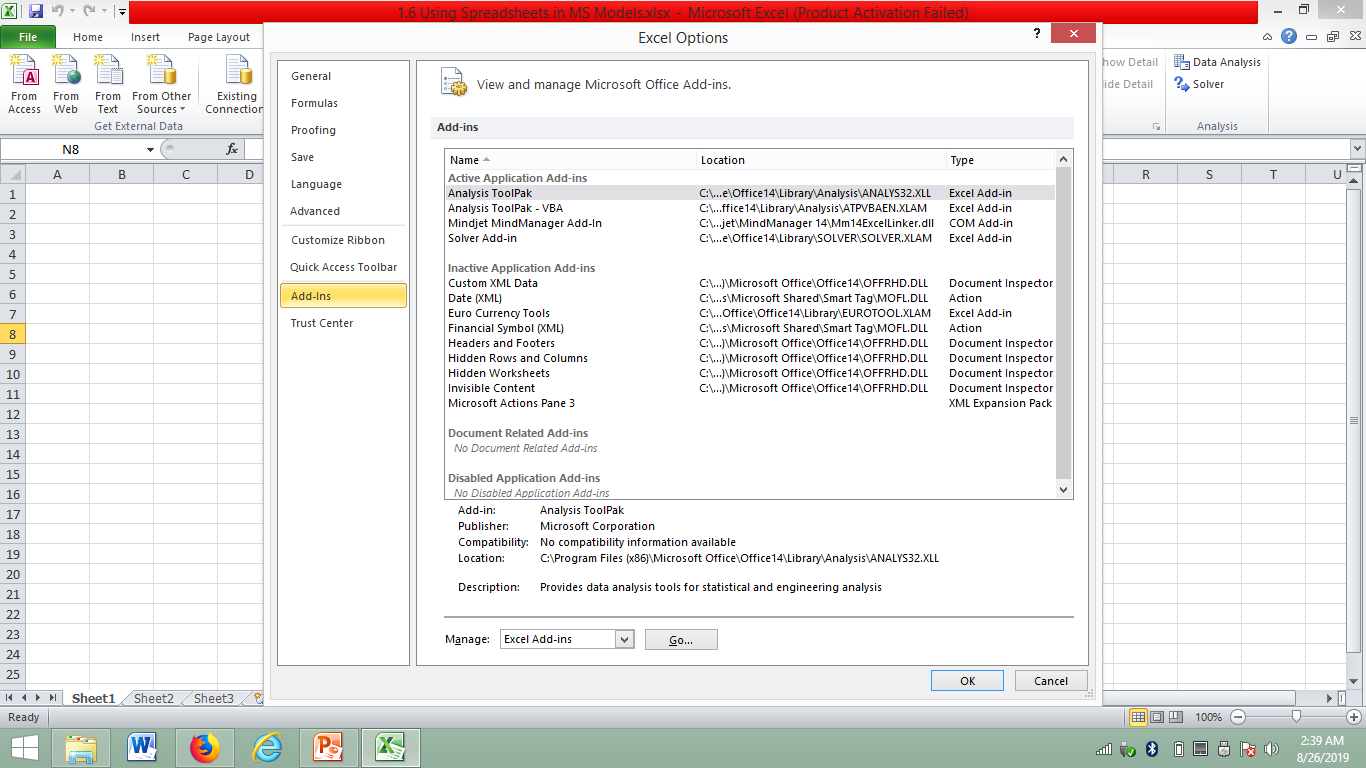 ADD-INS FUNCTION
1.6 USING SPREADSHEETS IN MS MODELS
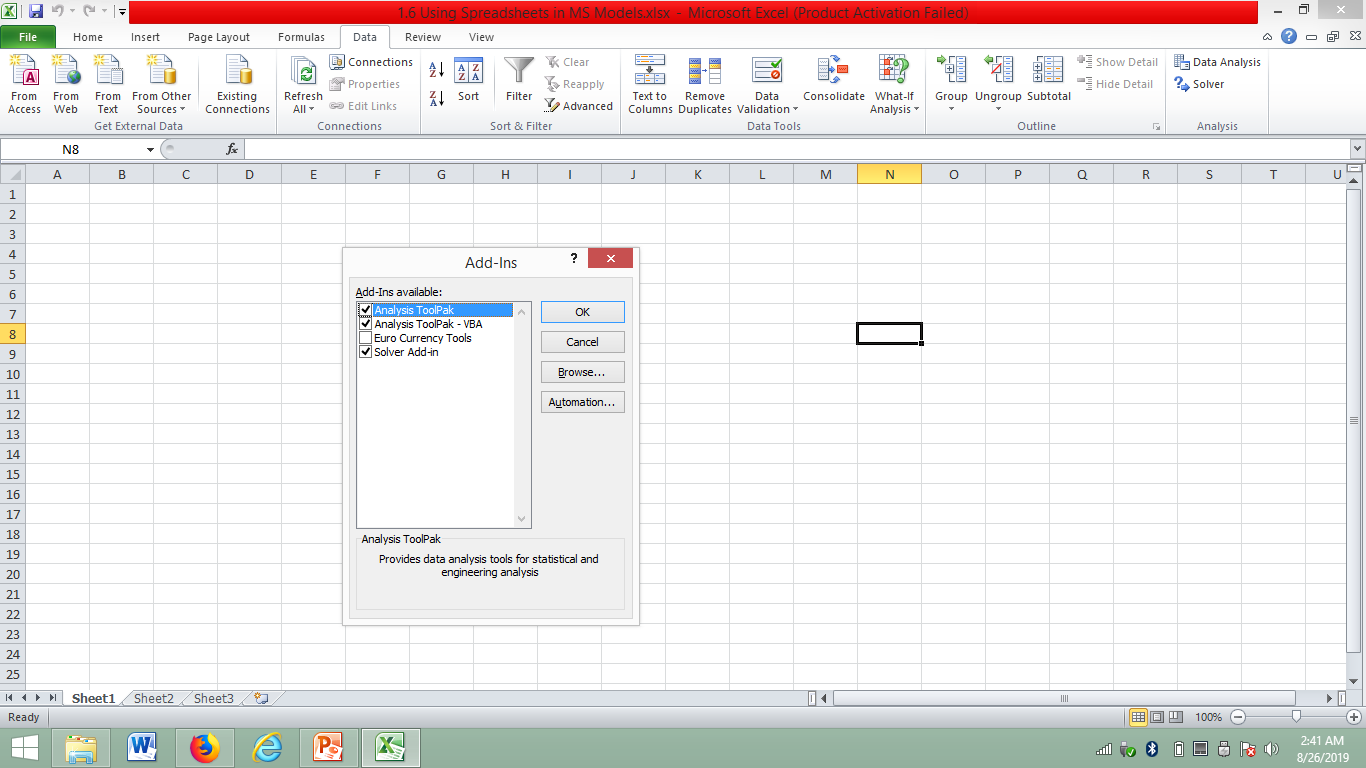 ADD-INS FUNCTION
1.6 USING SPREADSHEETS IN MS MODELS
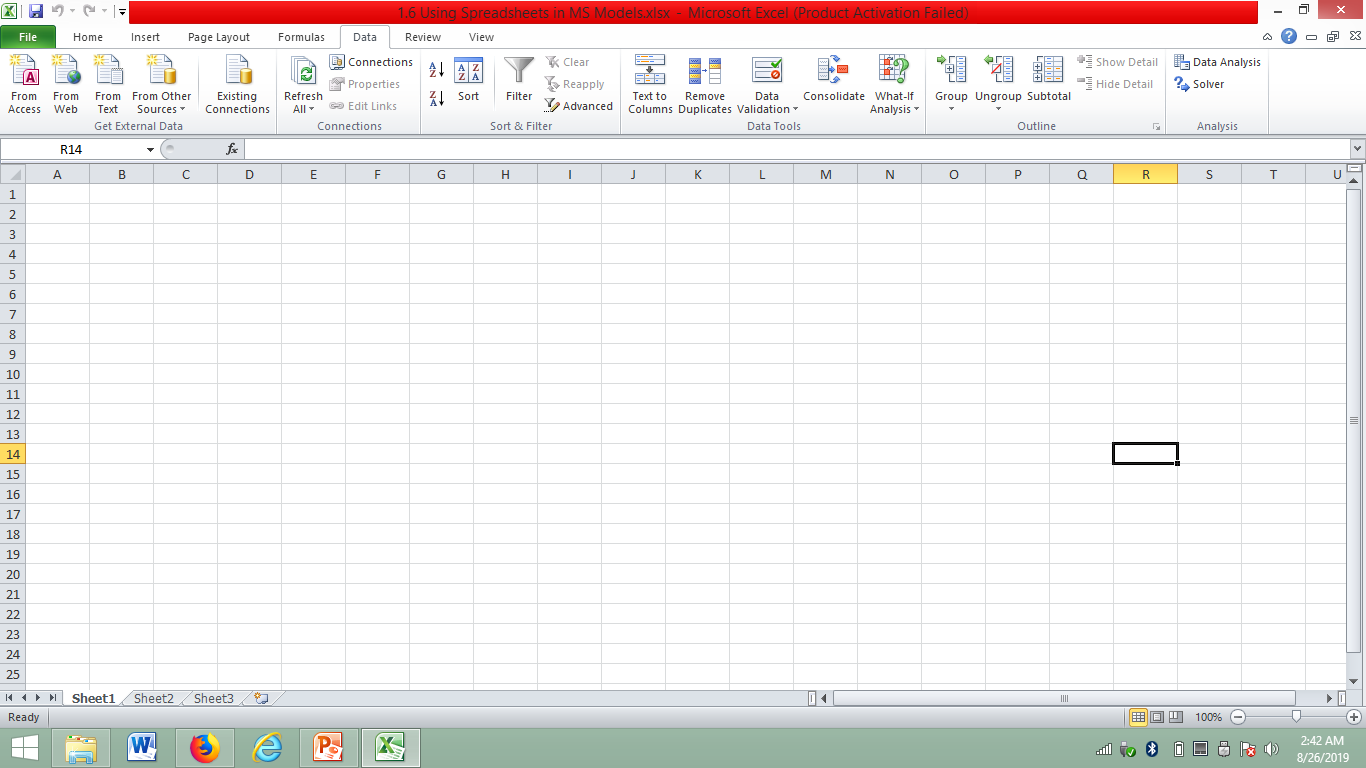 ADD-INS FUNCTION
1.6 USING SPREADSHEETS IN MS MODELS
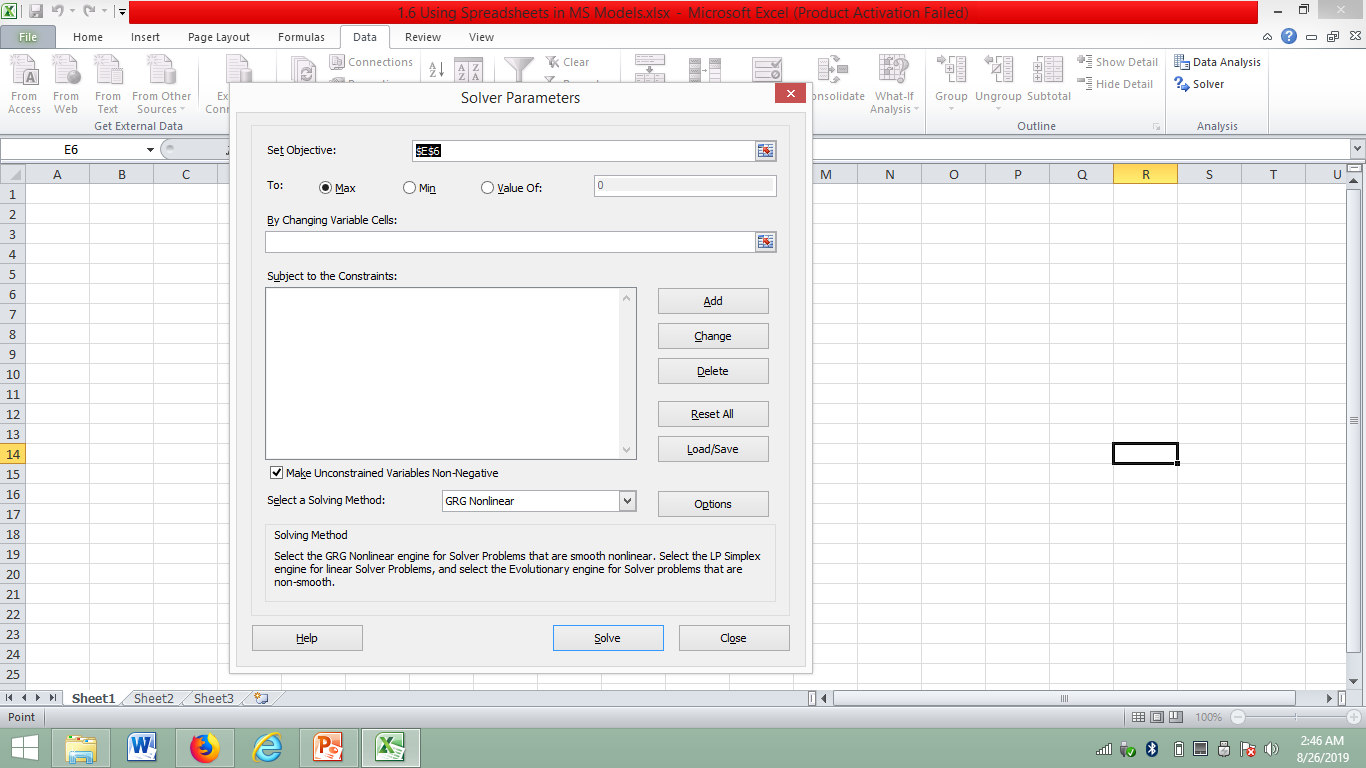 ADD-INS FUNCTION
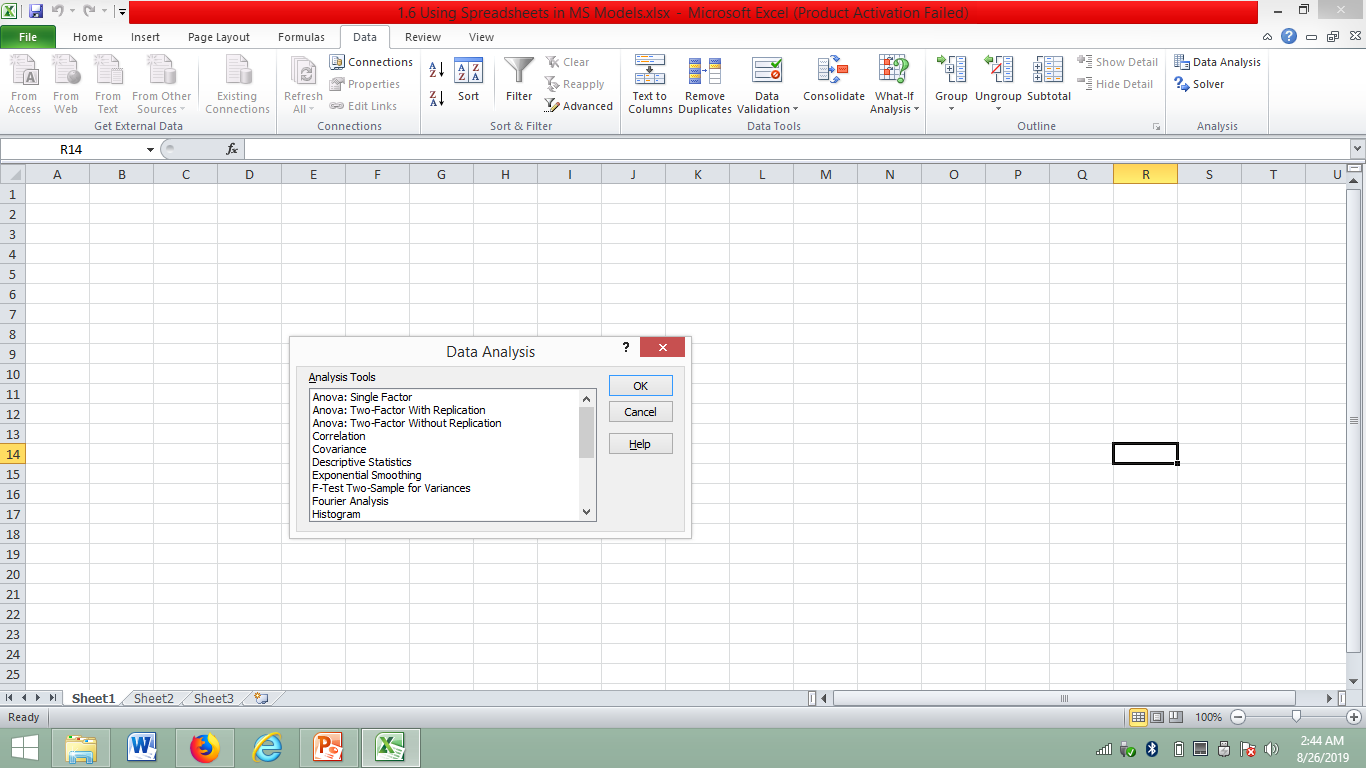 1.6 USING SPREADSHEETS IN MS MODELS
ARITHMETIC OPERATIONS
Addition of cells A1 and B1		= A1 + B1
Substraction of cell B1 from A1		= A1 – B1
Multiplication of cell A1 by B1		= A1 * B1
Division of cell A1 by B1			= A1 / B1
Cell A1 raised to the power in cell B1	= A1 ^ B1

RELATIVE AND ABSOLUTE ADDRESSES
All row and column references are relative unless preceded by a “$” sign. When relative addresses are copied, the addresses change relative to the position of the original cell.

THE F4 KEY
Pressing the F4 key once will put “$” signs in front of all row and column
Pressing the F4 key a second time will put “$” signs in front of the row
Pressing the F4 key a third time will put “$” signs in front of the column
Pressing the F4 key a fourth time will eliminate the “$” signs altogether
1.6 USING SPREADSHEETS IN MS MODELS
ARITHMETIC FUNCTIONS
Sum, 		example : =SUM(A1:A3) , Sums the entries in cells A1 to A3

Average, 	example : =AVERAGE(A1:A3) , Average the entries in cells A1 to A3

Sumproduct,	example : =SUMPRODUCT(A1:A3,B1:B3) , Returns the result of A1*B1 + A2*B2 + A3*B3

Abs,		example : =ABS(A3) , Returns the absolute value of the entry in cell A3

Sqrt,		example : =SQRT(A3) , Returns the square root of the entry in cell A3

Max,		example : =MAX(A1:A9) , Returns the maximum of the entries in cells A1 to A9

Min,		example : =MIN(A1:A9) , Returns the minimum of the entries in cells A1 to A9
1.6 USING SPREADSHEETS IN MS MODELS
CONDITIONAL FUNCTIONS
IF, 	example : =IF(A4>4,B1+B2,B1-B2)
	Adds cells B1 and B2 if cell A4 > 4 and substracts cell B2 from B1 if A4≤4

SUMIF,	example : =SUMIF(F1:F12,”>60”,G1:G12)
	Sums the numbers in cells G1:G12 only if the corresponding numbers in cells F1:F12 are greater 	than 60
Problems
List of four steps in the management science process and give a brief statement about the important of each step.

Ford Motor Company requires thousands of parts to build and assemble cars at its plants. The Villa Park Ford dealership requires parts to service its customers’ Ford products. Both are concerned with finding optimal inventory policies. Ford Motor Company employs a large staff of personnel who use mathematical models to develop optimal inventory policies, whereas Villa Park Ford relies on the input of one service manager, who uses, at best, crude “mathematical models”. Discuss why it is important for Ford Motor Company to employ sophisticated mathematical models to determine its inventory policies (with the associated expense of many high-paying analytical jobs), whereas it would probably not be worthwhile for Villa Park Ford to employ a full-time inventory analysis.
Problems
3. Flores File Company makes inexpensive, grey two-drawer, three-drawer, and four-drawer filing cabinets. It estimates that it makes a net profit of $4 for each two-drawer model, $6 for each three-drawer model, and $10 for each four-drawer model produced.

Write a mathematical expression for the objective of maximizing total net profit
The filing cabinets are made from thick sheet metal. Each two-drawer cabinet requires 40 squares feet of sheet metal; each three-drawer cabinet requires 55 squares feet of sheet metal; and each four-drawer requires 70 square feet. For the current production run, Flores has 25,000 square feet of sheet metal available. Write a constraint that states the following: “The number of square feet of sheet metal used cannot exceed the amount of sheet metal available”.